З досвіду роботивчителя української мови та літератури
Юркової
Оксани
Федорівни
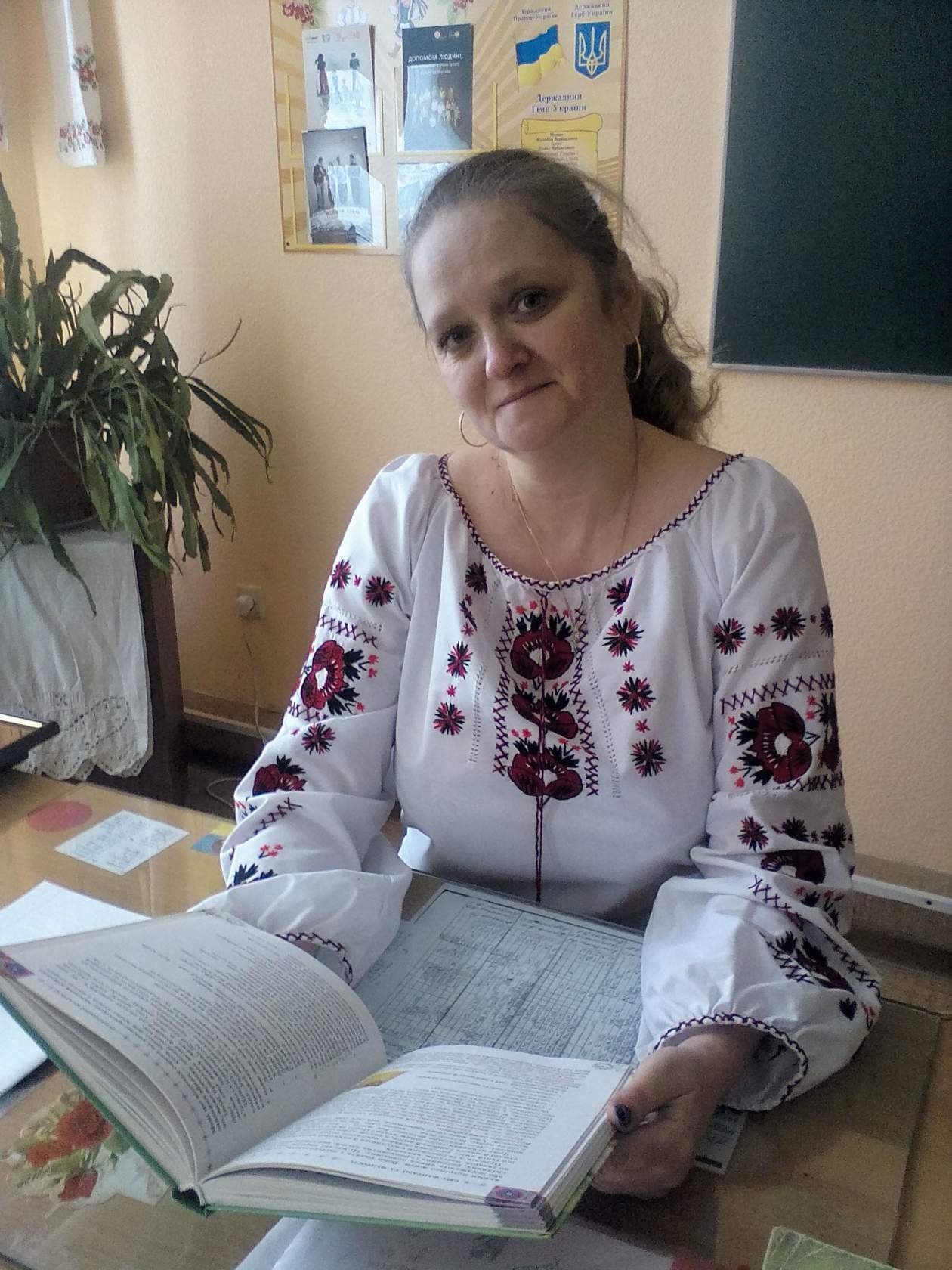 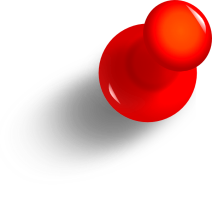 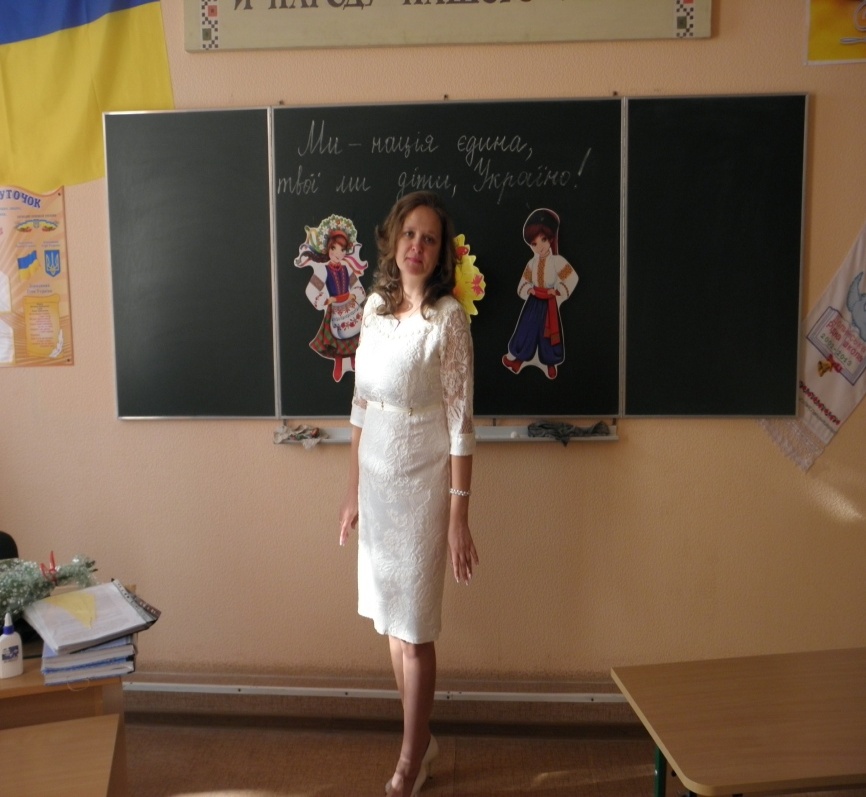 Освіта: Луганський державний педагогічний інститут, 1994 рік
Стаж: 25 р.
Посада: учитель української мови та літератури
Категорія:   I
МОЄ ПЕДАГОГІЧНЕ КРЕДО:
«Щоб бути гарним учителем, треба любити те, що викладаєш, і любити тих, кому викладаєш»
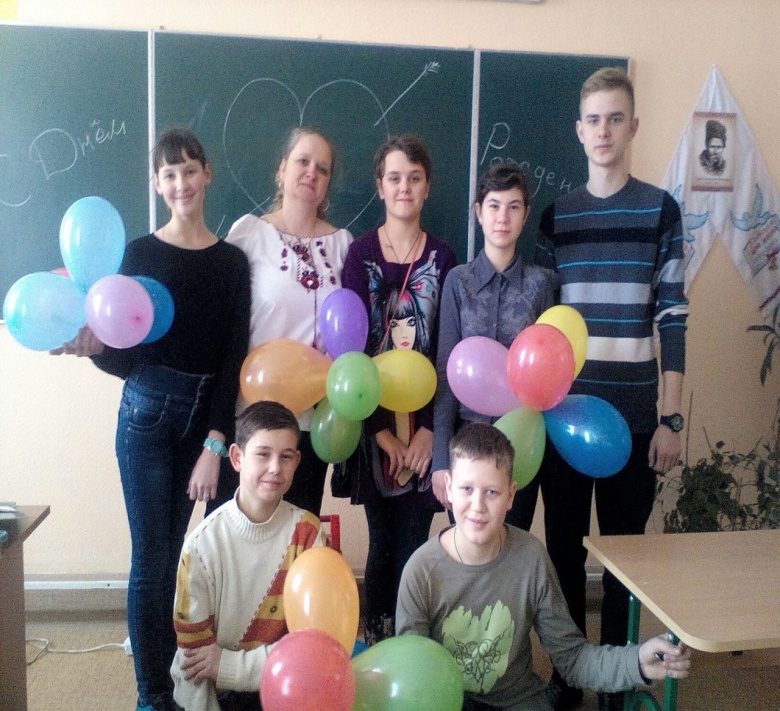 Моя методична проблема:
робота над збагаченням словникового запасу учнів на уроках української мови та літератури.
АКТУАЛІЗАЦІЯ ВИБОРУ ТЕМИ ЗУМОВЛЕНА
-Державним стандартом базової та повної загальної середньої освіти
-змінами соціальних потреб та вимог до особистості випускника
-неохідністю в особистості, здатної критично мислити, творчо вирішувати проблеми, реалізувати себе в демократичному суспільстві
Мої професійні завдання:
розширювати і поглиблювати знання учнів про слова та викликати інтерес до роботи над словом, почуття гордості за рідну мову;
поступово вводити дітей у світ краси мови;
формувати ініціативу і самостійність, здатність оперувати словом у мовленнєвій діяльності;
розвивати дитячу уяву, фантазію;
виховувати вміння долати труднощі під час опрацювання слів, прагнення вдосконалювати літературну мову, спостережливість, кмітливість;
удосконалювати вміння переносити знання, здобуті на уроці, в нові умови;
застосовувати на уроці знання, набуті самостійно.
НАПРЯМКИ РЕАЛІЗАЦІЇ ПРОБЛЕМИ
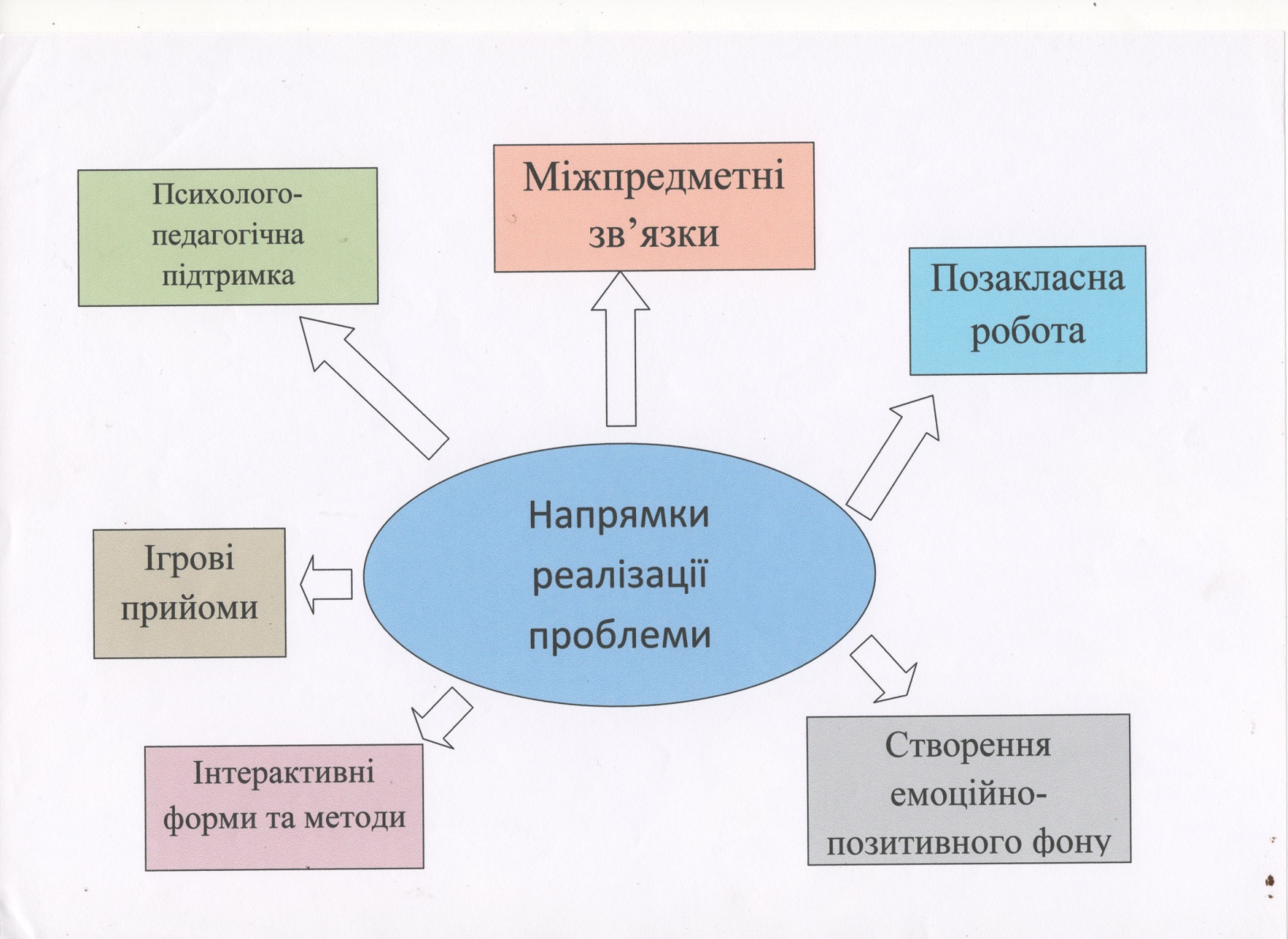 Форми  роботи
-асоціативний кущ               -допоможи персонажу
-капкан                                    -дискусійна трибуна   
-шпаргалка                             -виконання 
-сніжна грудка                       ситуативних завдань                     
 -ланцюжок                                 -Так чи ні                        
-гра у героїв твору                -Шерлок Холмс
-лист персонажу
МЕТОДИ НАВЧАННЯ
-проблемно-пошуковий
-дослідницький
-моделювання ситуацій
-навчання у грі
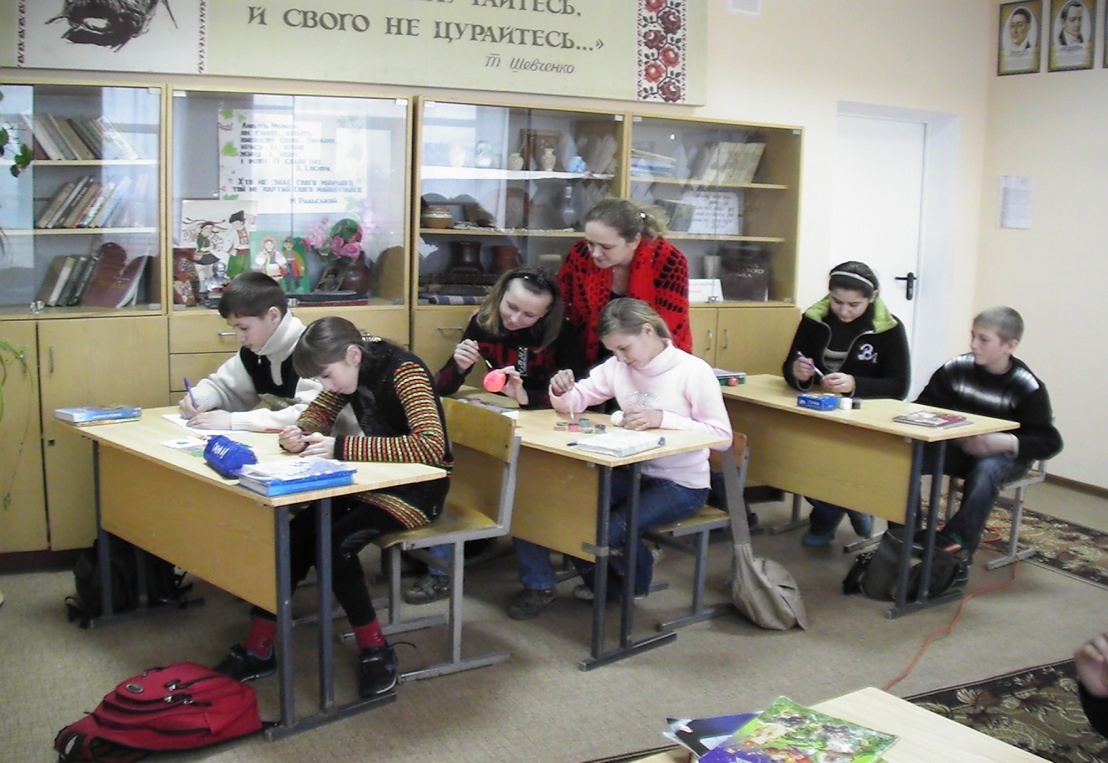 ВИДИ УРОКІВ
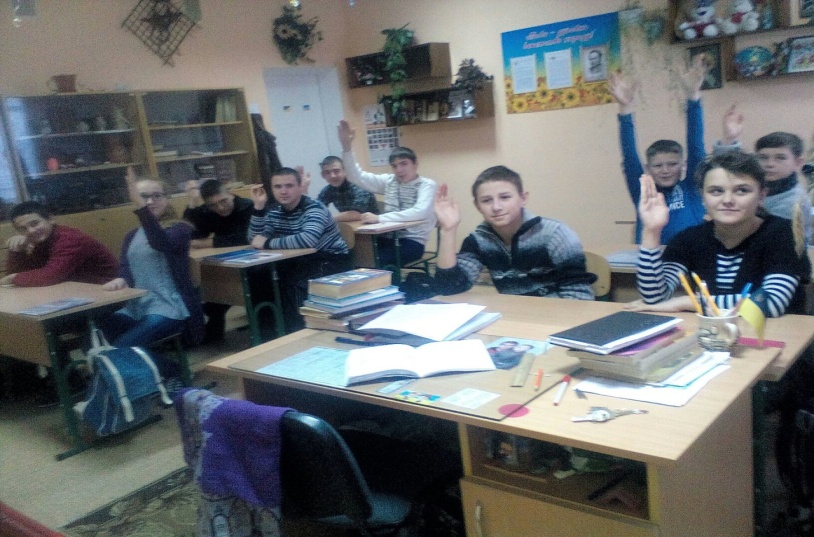 -казка
-подорож                                
-вікторина                         
Гра
-диспут
-конкурс
-театральна вистава
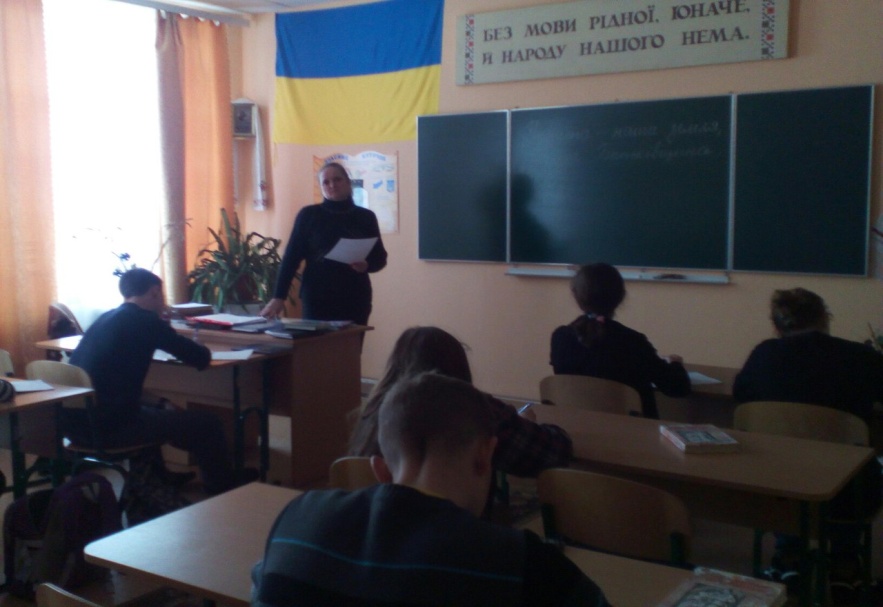 ВИДИ РОБОТИ
5-6 класи
-словниковий диктант у малюнках
-синтаксичний диктант
-малюнковий асоціативний кущ
-диктант-загадка
-творчий диктант
види роботи
7-9 класи
-фразеологічний диктант
-диктант за орфограмою
-лексичні тренажери
-конструктор слів
-вправи-переклади
ВИДИ РОБОТИ
10-11 класи
- «Гра слів»
-доповни речення
-робота з деформованим текстом
-робота зі словниками
-опис у різних стилях
-заміна в реченні одних 
мовних одиниць іншими
ВИДИ РОБОТИ НА УРОКАХ ЛІТЕРАТУРИ
-створення власних творів
-інсценізація творів
-складання творів за опорними словами
-асоціативні творчі роботи
-детальний аналіз мови твору
ІНТЕРАКТИВНІ ЕЛЕМЕНТИ СПРИЯЮТЬ ГЛИБШОМУ ЗАСВОЄННЮ НАВЧАЛЬНОГО МАТЕРІАЛУ
-забезпечують можливість бути особистістю
-спробувати себе в різних ролях
-навчитися аналізувати та оцінювати себе й навколишній світ
-бути активним учасником процесу пізнання
ВІСТІ З УРОКІВ
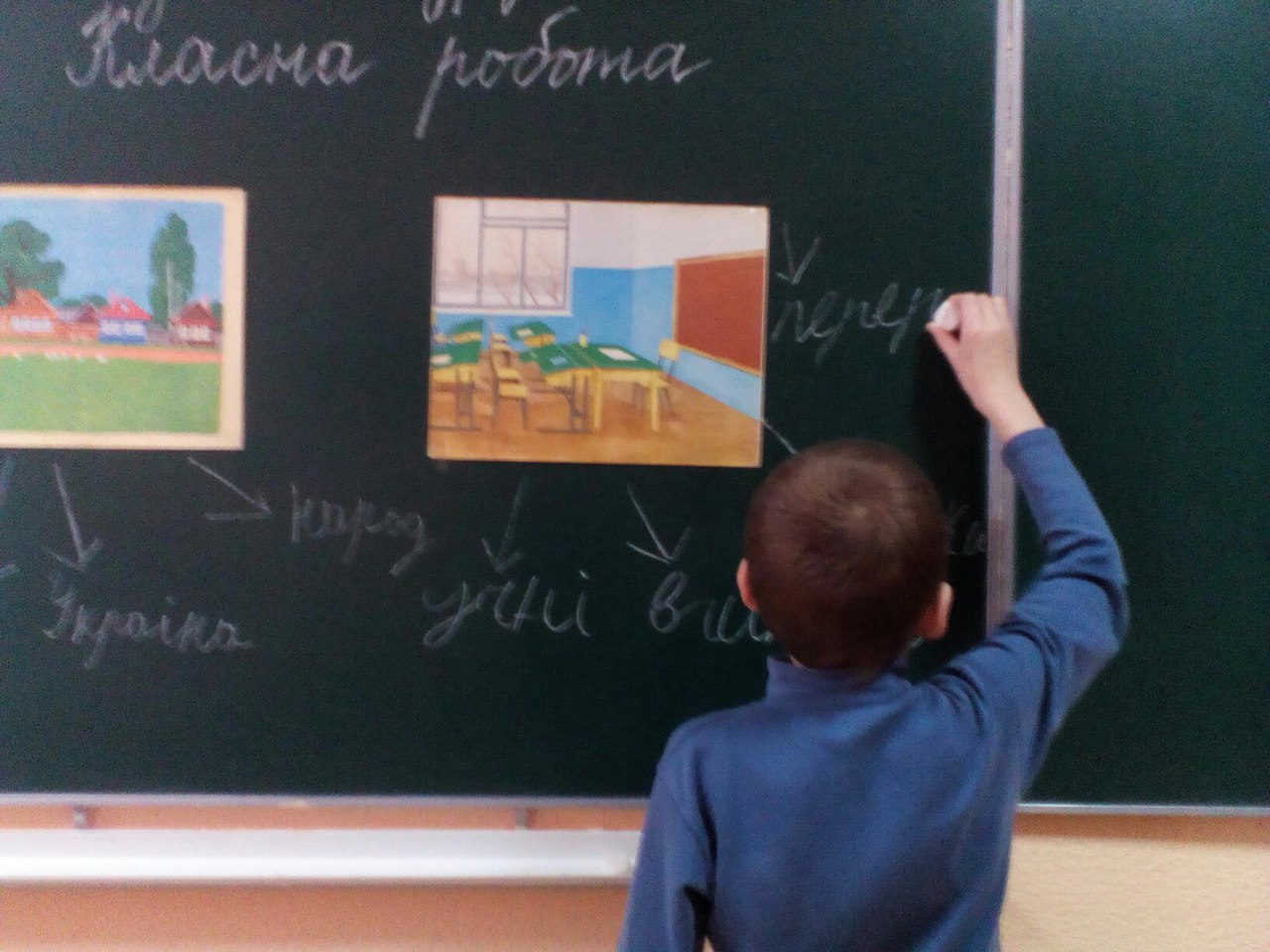 АЛЕЯ ЖИТТЄТВОРЧОСТІ
Екзаменатор з перевірки відкритої частини тестових завдань ЗНО
Експерт  шкільної атестаційної комісії.
Керівник шкільної НМК учителів суспільно-гуманітарного циклу.
Член журі районного етапу учнівських олімпіад та конкурсу знавців укр.мови ім.Яцика.
Організатор районного конкурсу «Струни душі»
Підготовлені продуктинавчально-методичної діяльності
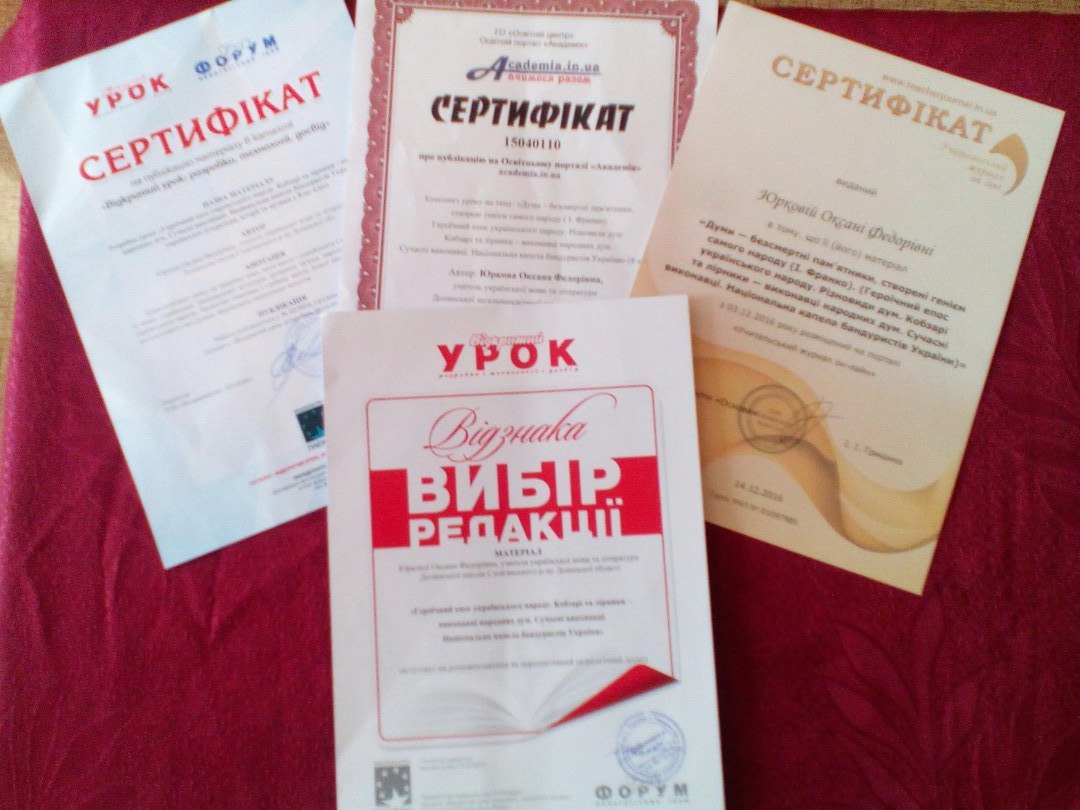 Підготовлені продуктинавчально-методичної діяльності
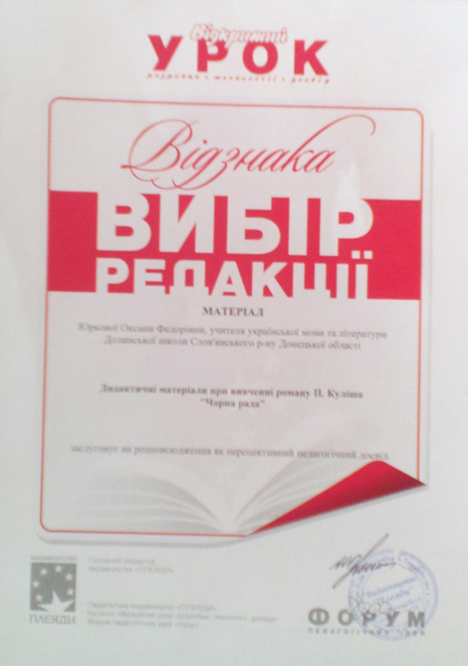 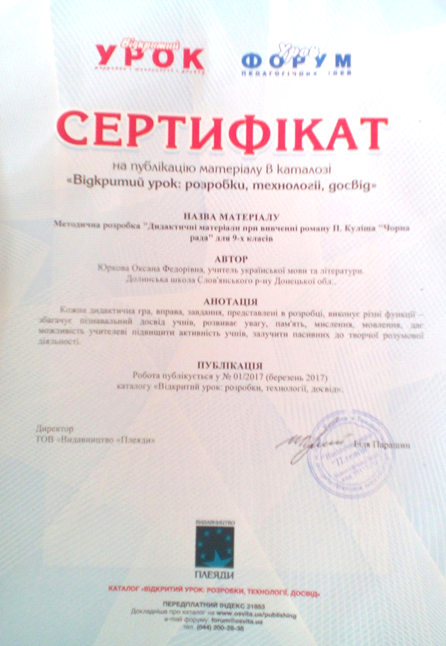 Підготовлені продуктинавчально-методичної діяльності
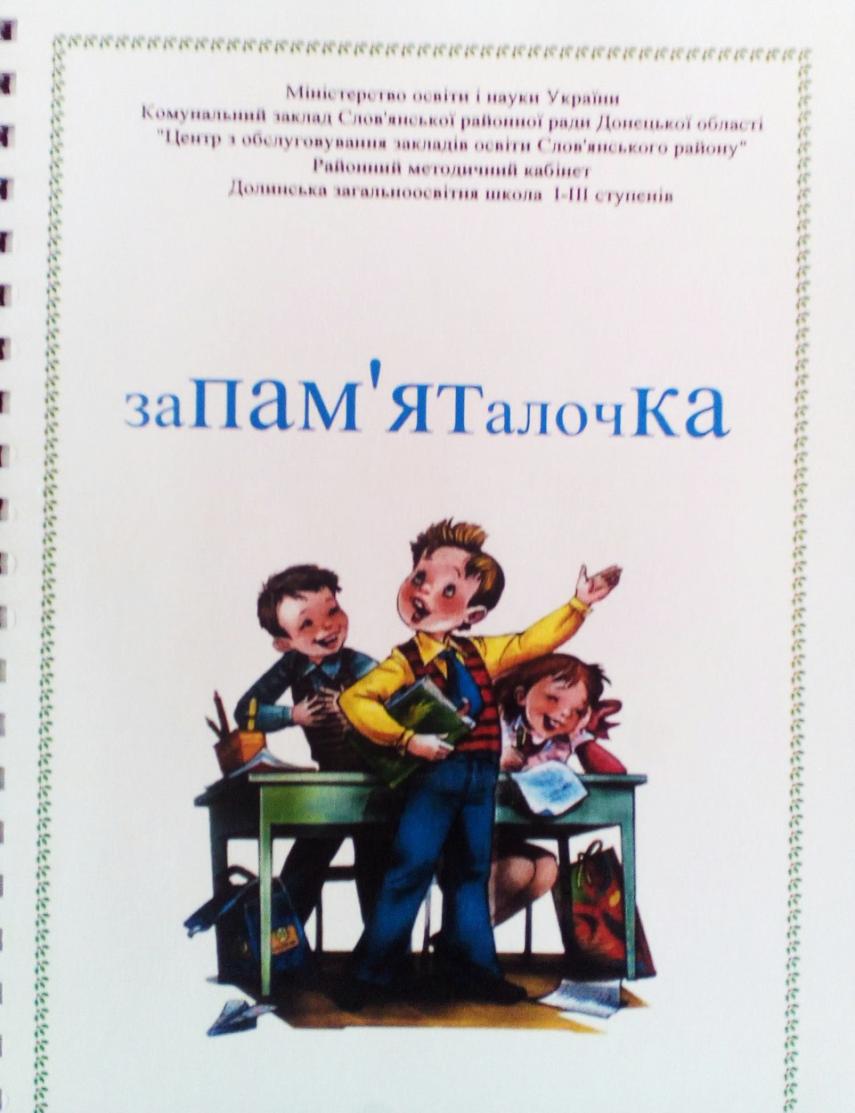 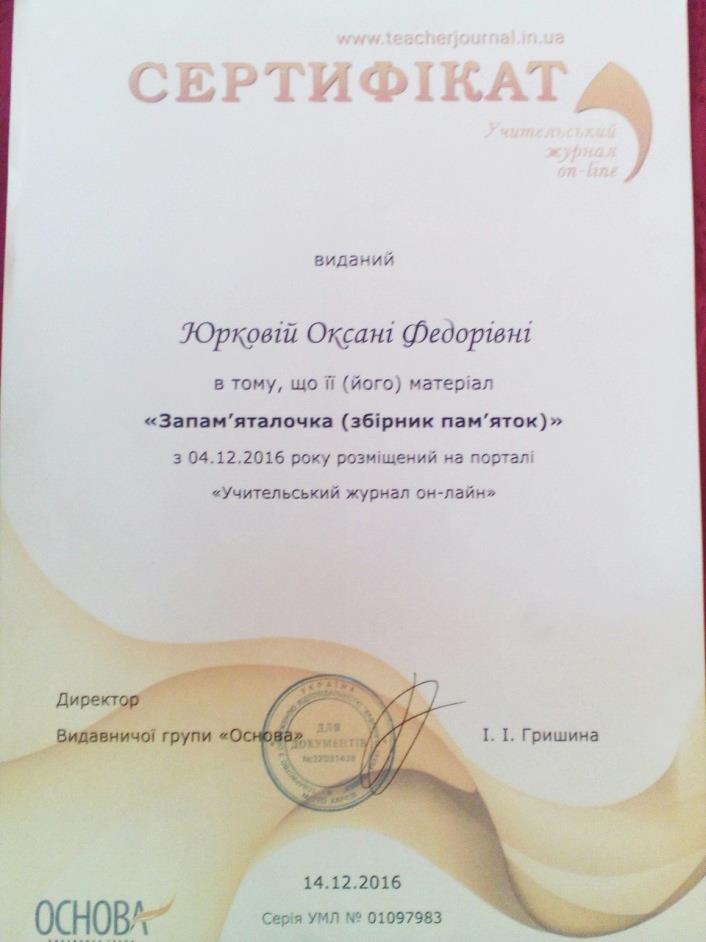 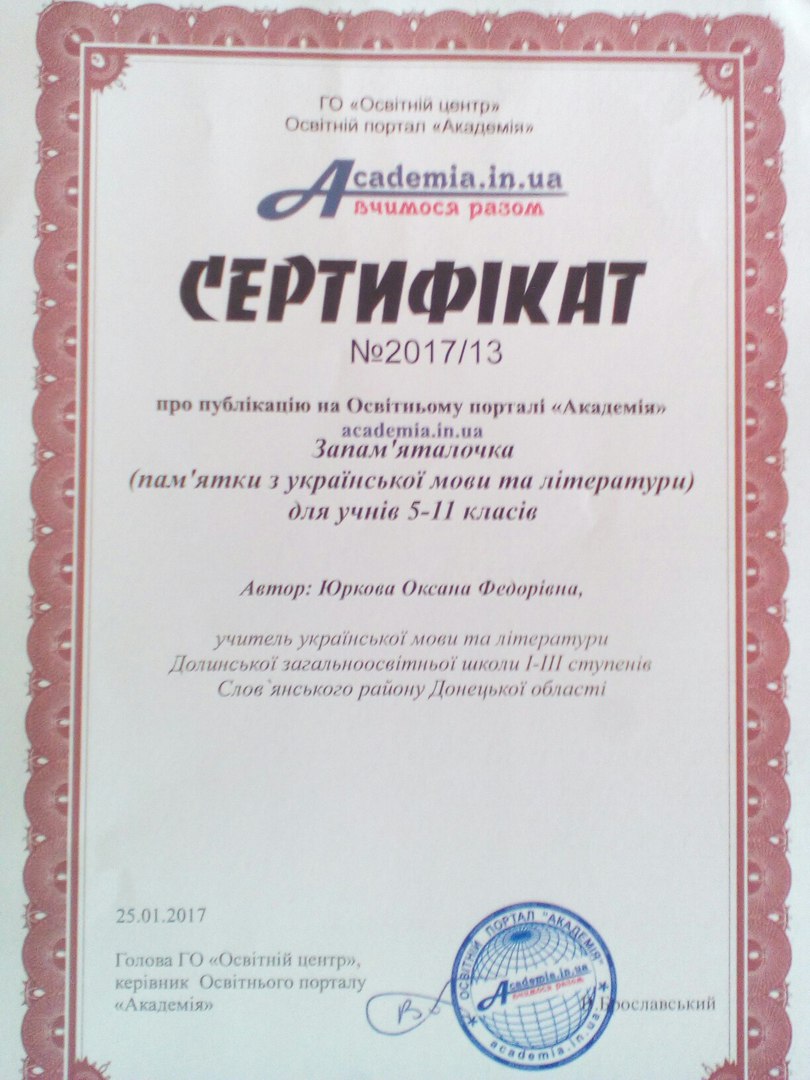 Підготовлені продуктинавчально-методичної діяльності
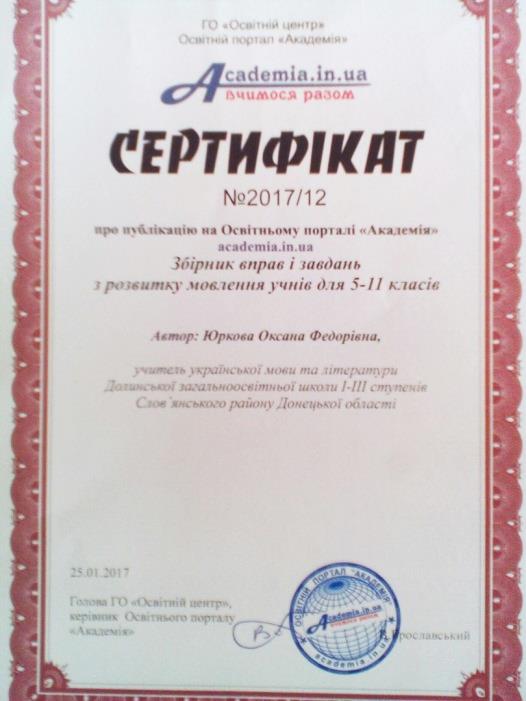 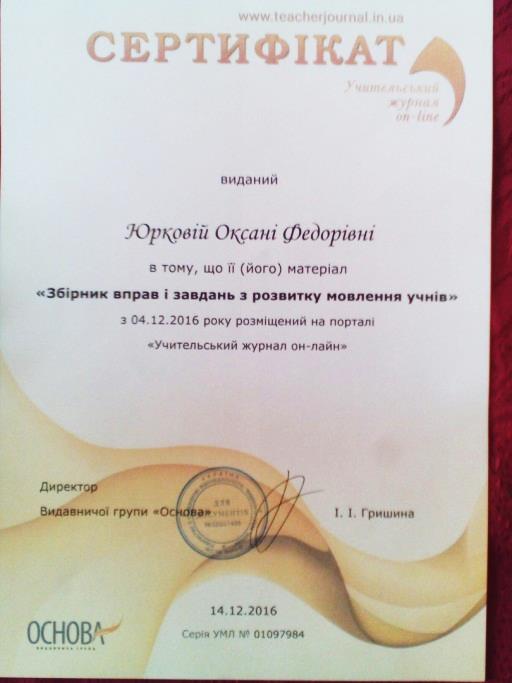 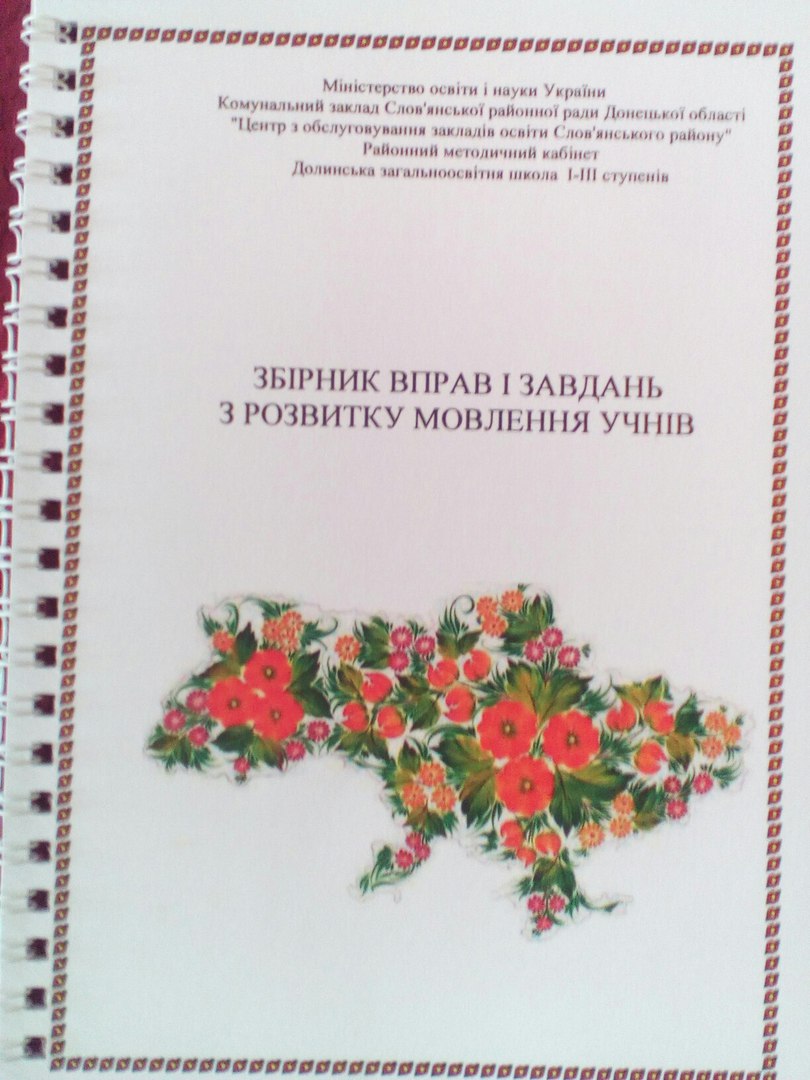 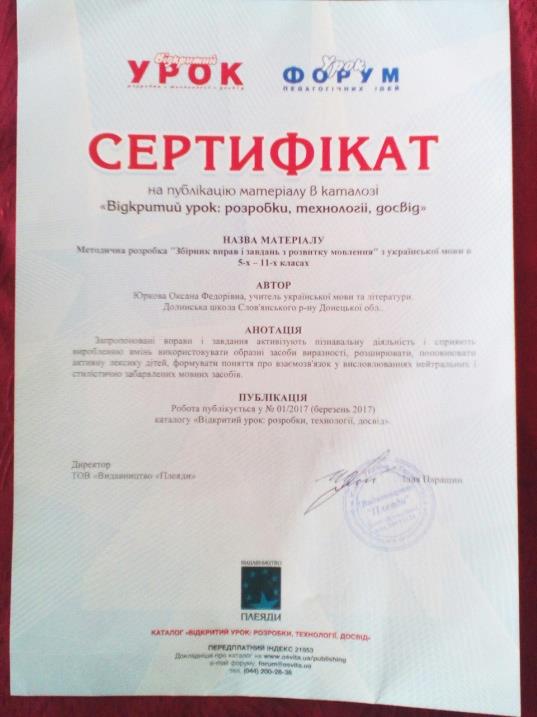 ДОСЯГНЕННЯ
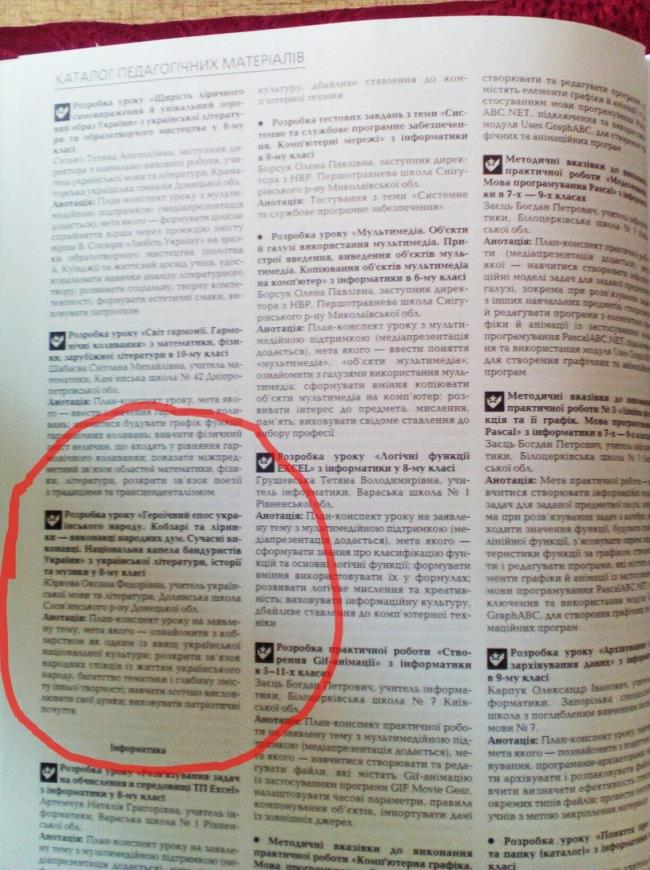 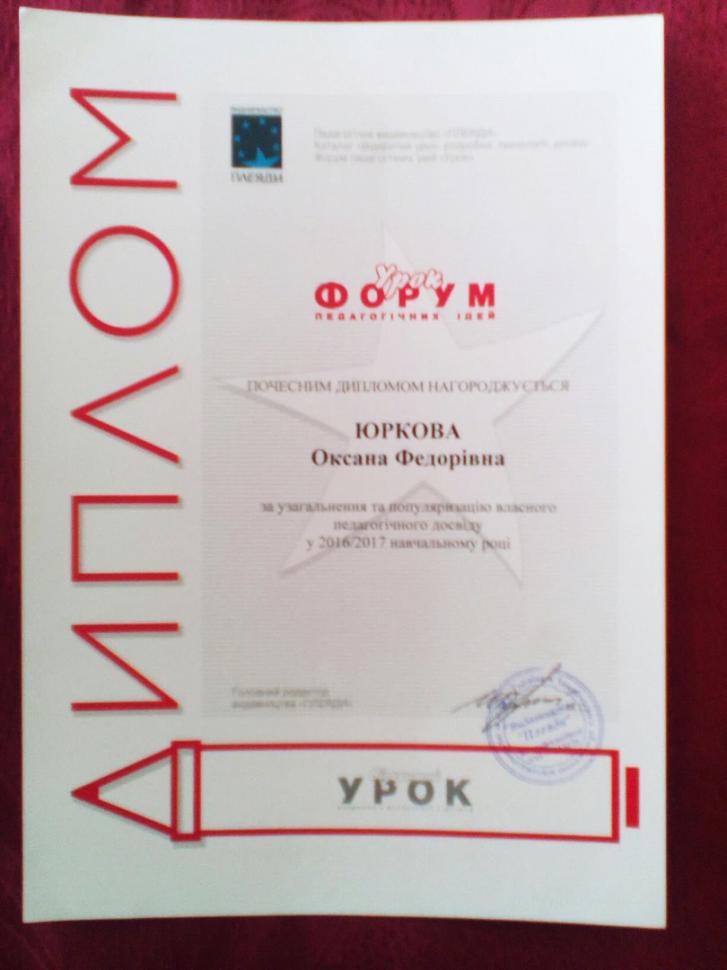 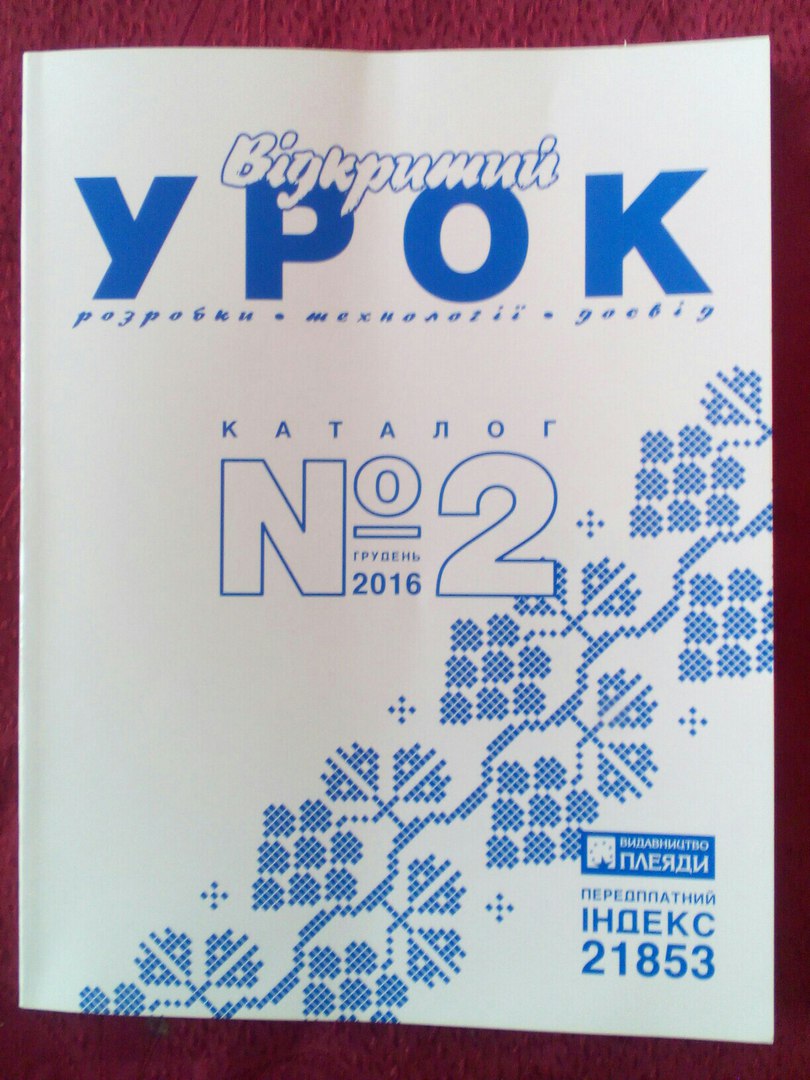 ДОСЯГНЕННЯ
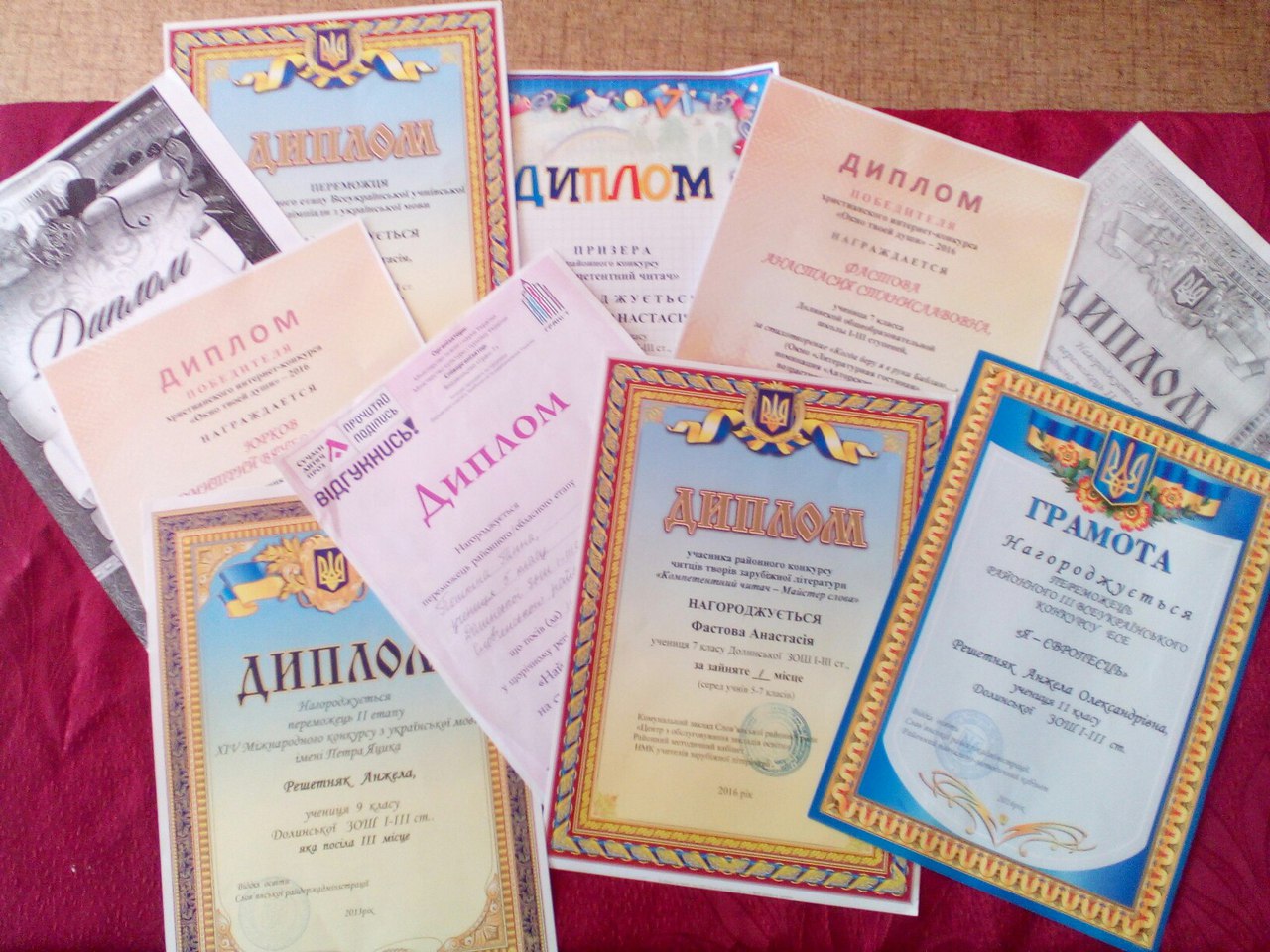 ДОСЯГНЕННЯ
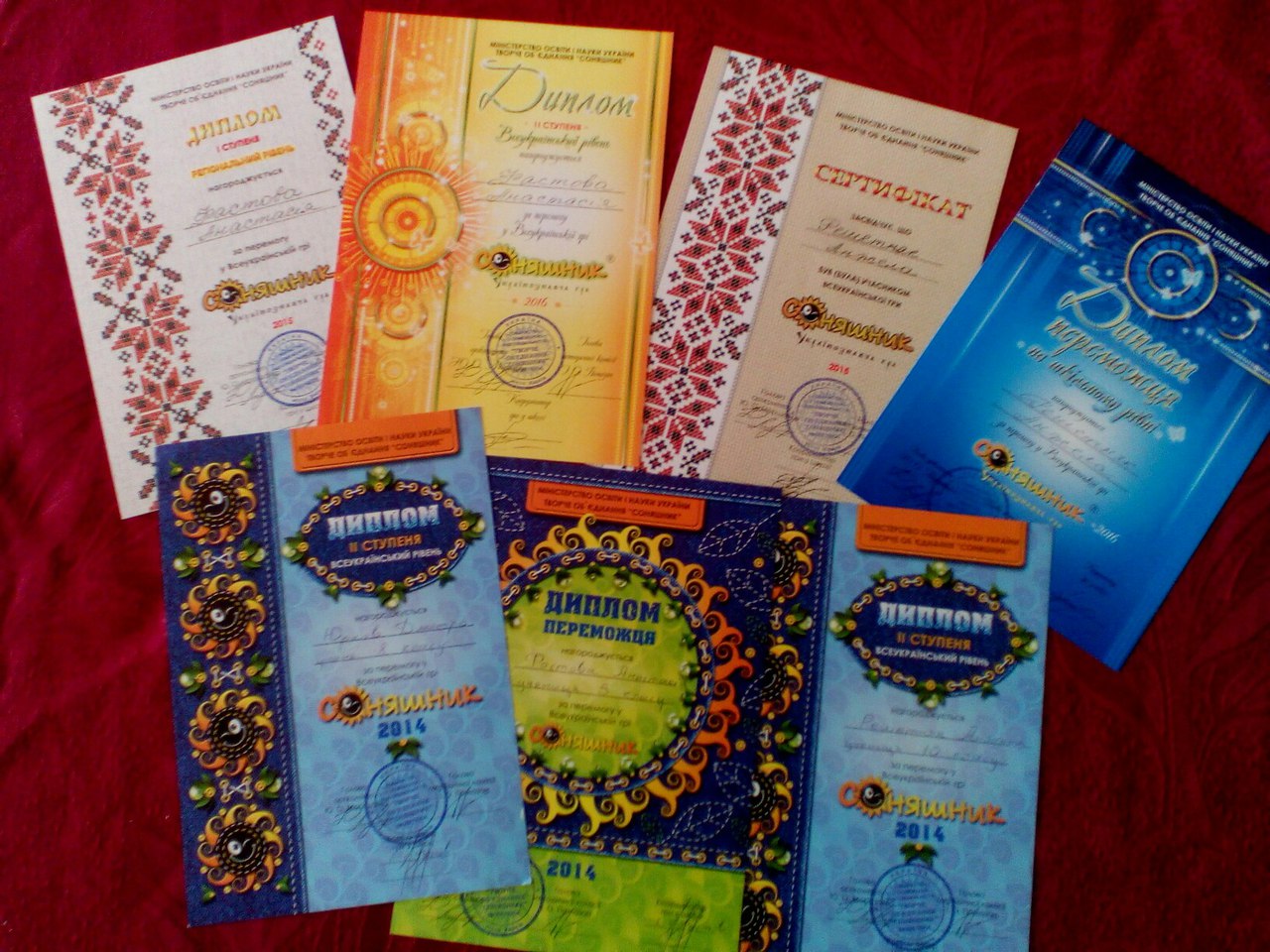 Рельєф педагогічної майстерності
НА ЕФЕКТИВНІСТЬ РОБОТИ ВКАЗУЮТЬ НАВЧАЛЬНО-ВИХОВНІ ФАКТОРИ
- підвищення активності учнів на уроках української мови і літератури;- ґрунтовна підготовка домашніх завдань;- примножилась кількість учнів, які позитивно почали відноситись до вивчення української літератури (96%);- підвищилась якість знань (62%);                            - формується почуття патріотизму, виникає бажання вчитися, підвищується емоційний настрій
Вміння знаходити обдарованих та здібних дітей – талант, вміння їх виховувати – мистецтво!
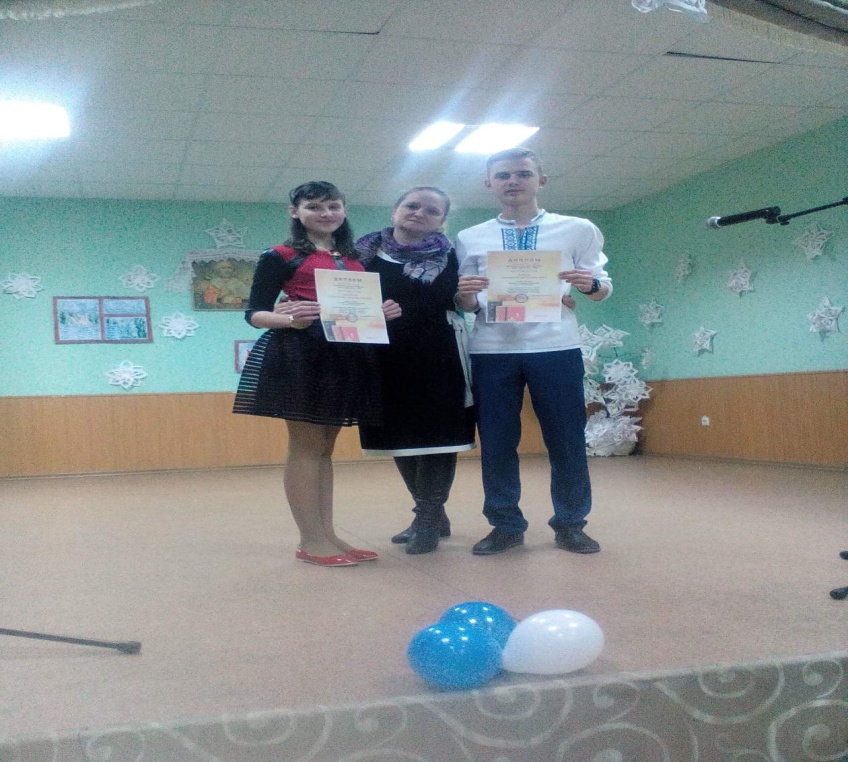 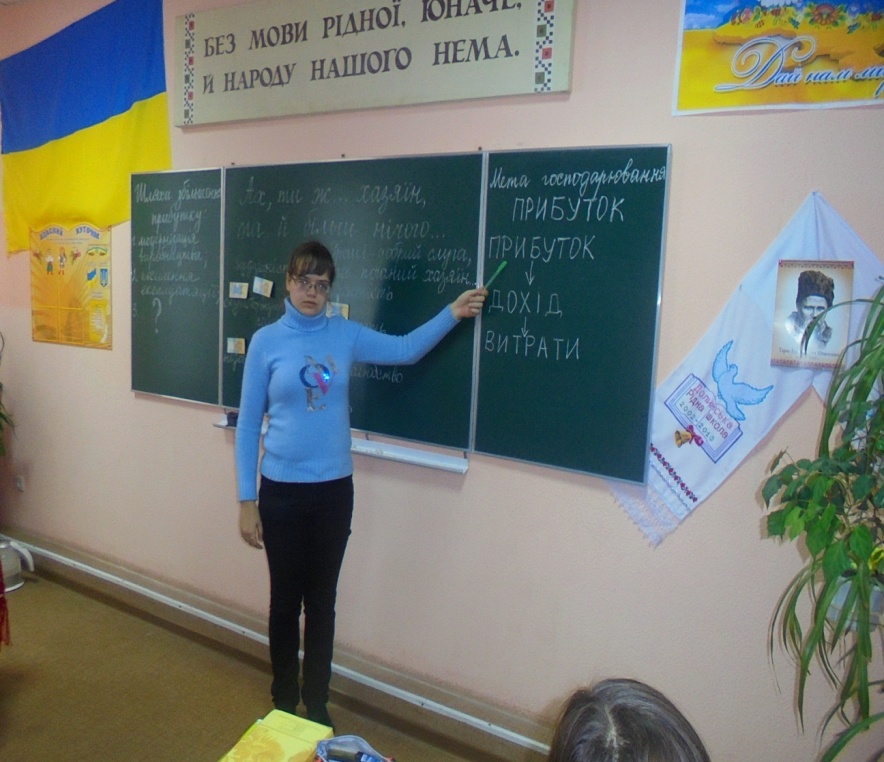 НА ВСЕ ВПЛИВАЄ МОВИ ЧИСТОТА:
ЗІР ГЛИБШАЄ І КРАЩАЮТЬ УСТА,
СТАЄ ТОЧНІШЕ СЛУХ, А ДУМКА ЛЛЄТЬСЯ,
ЯК ВІТРОМ РОЗКОЛИХАНІ ЖИТА…
                                                                          Д.Павличко